23rd India Fellowship Seminar
Management of expenses and Relevance of 17D rules post Product Regulations 2013 (SA2)
Guide – Sunil Sharma
Presenters
Aparna Manoj Mhatre
Abhishek Verma
Kshitij Sharma
18 June 2015 
Mumbai
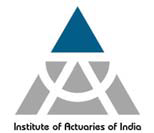 Indian Actuarial Profession
Serving the Cause of Public Interest
Index
Extant Regulation
Product Regulation 2013 – Expense Controls
Expense Analysis - Indian Life Insurance Companies
Expense Management
Questions
www.actuariesindia.org
2
Extant Regulation
www.actuariesindia.org
3
Section 17-D of Insurance Rules 1939
Defines allowable expenses of management in life-insurance business
For Immediate/ deferred Single Premium Annuities: 
	5% of all premiums received during the year 

(ii) For Immediate/ deferred Regular/ Limited Premium Paying Annuities: 
	10% of all first year's premiums; and
	4% of all renewal premiums, 
	received during the year.

(iii) on other Single Premium policies
	5% of all premiums received during the year

(iv) one-twentieth of 1% (i.e. 0.05%) of the average of the total sums assured for reduced paid up policies (less reinsurances) at the beginning and end of the year.

(v) an amount computed on the basis of the percentages dependent on age of the insurer's life-insurance business  as specified in the table below:
www.actuariesindia.org
4
Section 17-D of Insurance Rules 1939
www.actuariesindia.org
5
Section 40 B of Insurance Act, 1938
Limitation of expenses of management in life insurance business—
 
1. Every life insurance company in India has to furnish, statements in the prescribed form certified by an actuary on the basis of premiums currently used by him in regard to new business in respect of mortality, rate of interest, expenses and bonus loading, to the IRDA
 
2. After the 31st day of December, 1950, no insurer shall, in respect of life insurance business transacted by him in India, spend as expenses of management in any calendar year an amount in excess of the prescribed limits and in prescribing any such limits regard shall be had to the size and age of the insurer and the provision generally made for expenses of management in the premium rates of insurers: 

Provided that where an insurer has spent such expenses in any year an amount in excess of the amount permissible under this sub‑section, he shall not be deemed to have contravened the provisions of this section, if the excess amount so spent is within such limits as may be fixed in respect of the year by the Authority after consultation with the Executive Committee of the Life Insurance Council constituted under section 64F, by which, the actual expenses incurred may exceed the expenses permissible under this sub‑section.
www.actuariesindia.org
6
Section 40 B of Insurance Act, 1938
3. In respect of any statement mentioned in sub‑section (1), the Authority may require that it shall be submitted to another actuary appointed by the insurer for the purpose and approved by the Authority, for certification by him/ her, whether with or without modifications.
 
Every insurer transacting life insurance business in India shall incorporate in the revenue account—
 
(a) a certificate signed by the chairman and two directors and by the principal officer of the insurer, and an auditor’s certificate, certifying that all expenses of management in respect of life insurance business transacted by the insurer in India have been fully debited in the revenue account as expenses, and

(b) if the insurer is carrying on any other class of insurance business in addition to life insurance business an auditor’s certificate certifying that all charges incurred in respect of his life insurance business and in respect of his business other than life insurance business have been fully debited in the respective revenue accounts.
www.actuariesindia.org
7
Recent Revisions
Impact of new Insurance Act
Discussion paper issued by IRDA
www.actuariesindia.org
8
Product Regulation 2013 - Expense Controls
www.actuariesindia.org
9
Product Regulation 2013: Commission cap
For both Linked and Non-linked products:
Commission charged to the customer capped:
Separate limits for individual and group business
For example, for all distribution channels except Direct marketing:
Other than pension Products
2% of the single premium policy
For regular premium policy, cap as per table below:









(*) The maximum commission
www.actuariesindia.org
10
Product Regulation 2013: Commission cap
Pension Products
2% of the single premium policy
7.5% of the first year's premium 2% of each renewal premium.


If commission significantly different between distribution channels:
Appointed actuary to justify the difference
Justify how the difference is allowed in pricing
www.actuariesindia.org
11
Product Regulation 2013: Discontinuance charge
www.actuariesindia.org
12
Product Regulation 2013: Discontinuance charge
For example, the discontinuance charge levied on regular premium policies follow below limits:
13
www.actuariesindia.org
Other Controls
Charging Caps
Surrender charge cap on the fund based group products
For linked products, cap on the fund management charge of 135bps
For linked products, cap on the guarantee charge of 50bps
For linked products, charges can fluctuate between min. and max. but cannot vary more than 1.5 times during the first 5 years

Indirect Controls
For non linked participating products, Constitution of with profits committee(WPC)
WPC to sign-off expenses allocated to the participating fund and in the asset share calculation
www.actuariesindia.org
14
Expense Analysis – FY 2014-15
www.actuariesindia.org
15
Expense Ratios
www.actuariesindia.org
16
Commission Ratios – Line of Business
www.actuariesindia.org
17
Opex Ratios
www.actuariesindia.org
18
Opex Ratios – Line of Business
www.actuariesindia.org
19
Portfolio Turnover
www.actuariesindia.org
20
Agency Channel
www.actuariesindia.org
21
Key Dependencies
Business volume
Single premium can distort the picture
Persistency
Business mix
Significant impact on commissions payable
Group business more expense efficient?
Distribution Channel
Bancassurance generally more expense efficient
New channels (e.g. Online sales, common centers)
Improvement in agent productivity critical
www.actuariesindia.org
22
Expense Management
www.actuariesindia.org
23
Business growth
www.actuariesindia.org
24
Other factors
www.actuariesindia.org
25
Any Questions?
www.actuariesindia.org
26